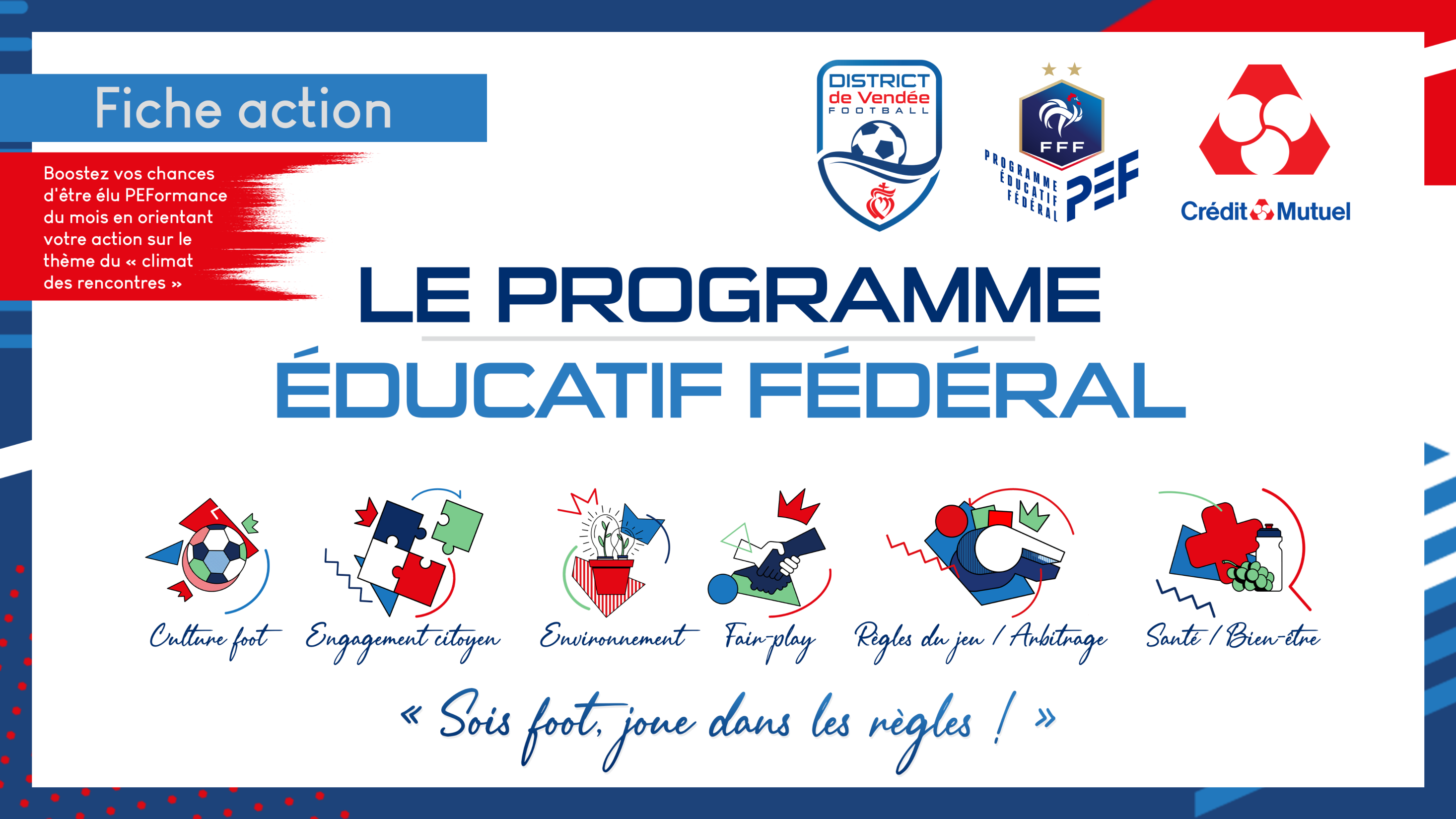 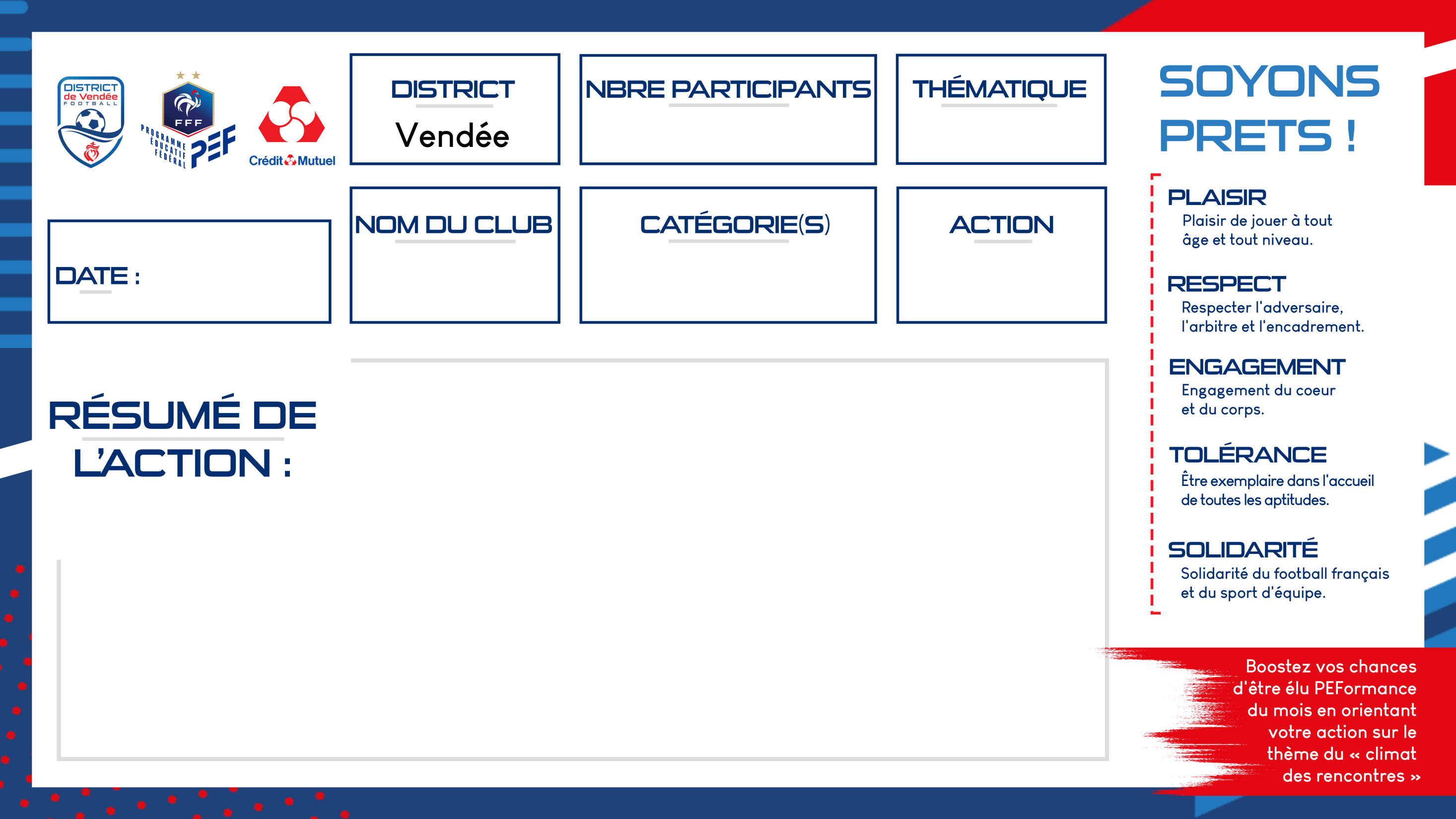 36 participants
Le handicap
22/03/2023 au
23/03/2023
USESM
U11 à U13
Cécifoot
Le Cécifoot a duré sur 2 jours.
La première journée était pour les U11 avec une diapositive le matin en expliquant les règles du Cécifoot et une activité avec un parcours à l’aveugle. 
La deuxième journée était pour les U13 avec une explication des règles et des différents types de sport d’handicap et une activité avec un parcours à l’aveugle.
Dans les 2 journées de l’après-midi, il y a eu différents types d’exercices tout en étant aveugle. A la suite de ces petits ateliers, les enfants ont fait un tournoi de Cécifoot.
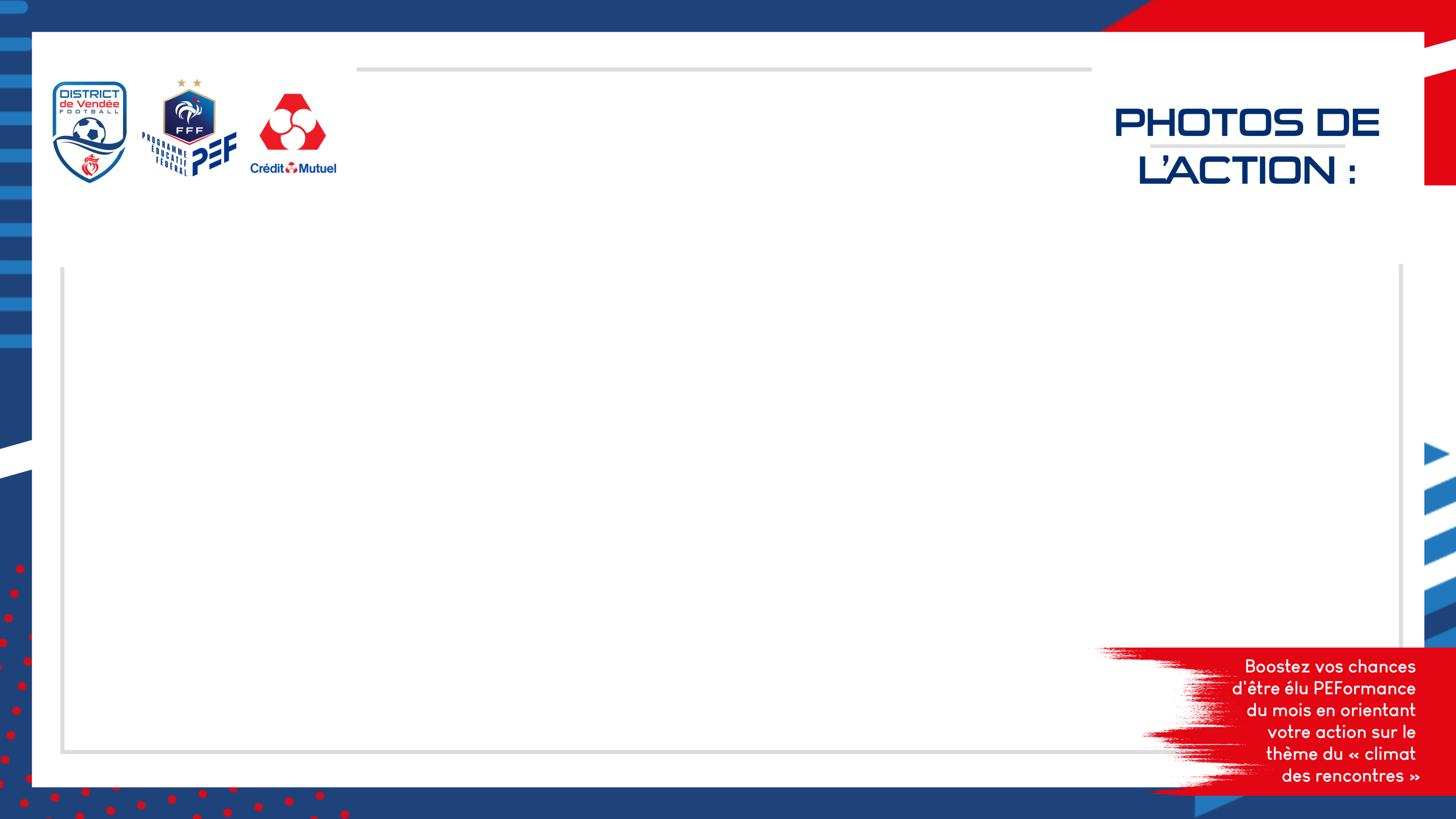 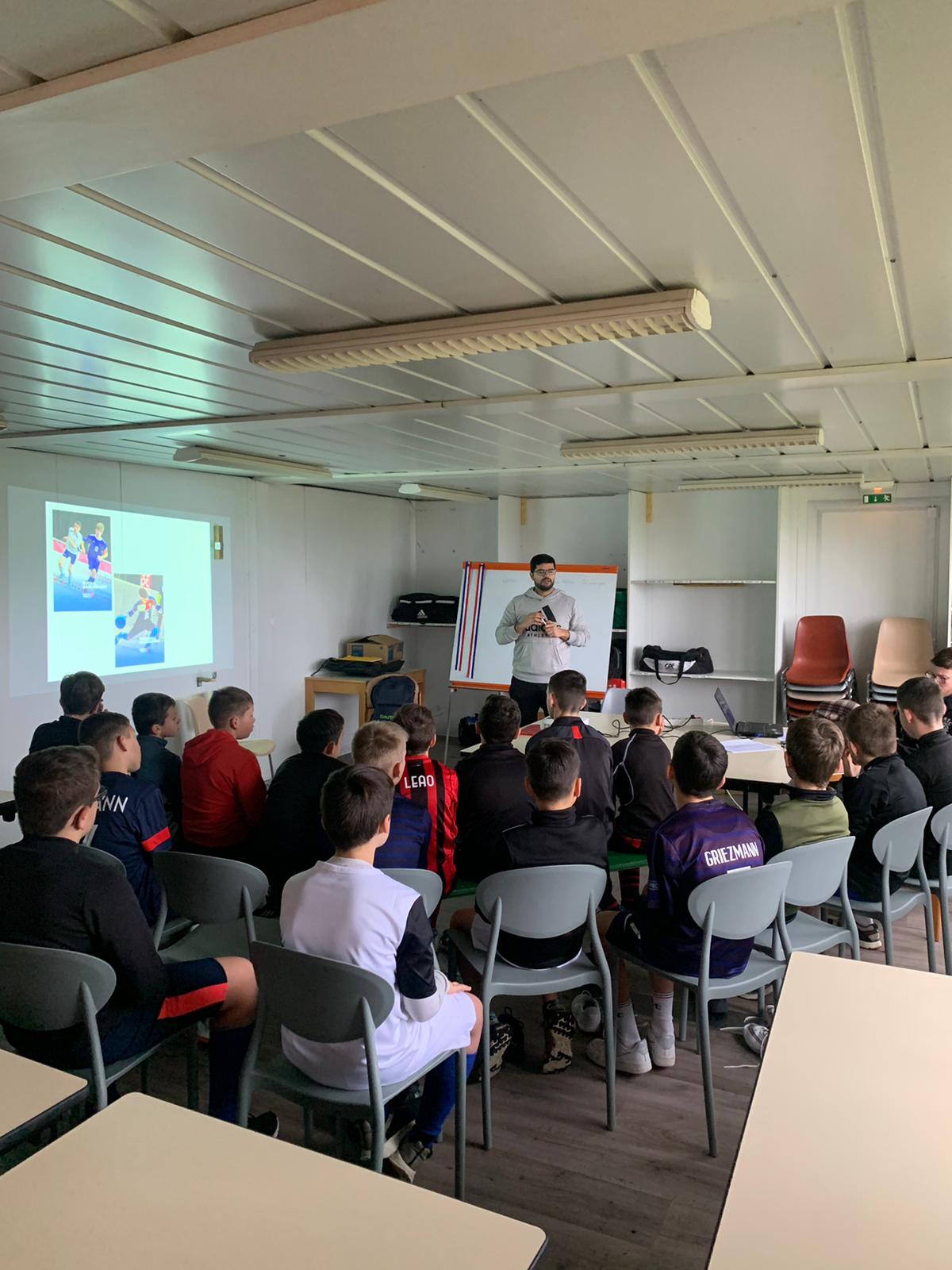 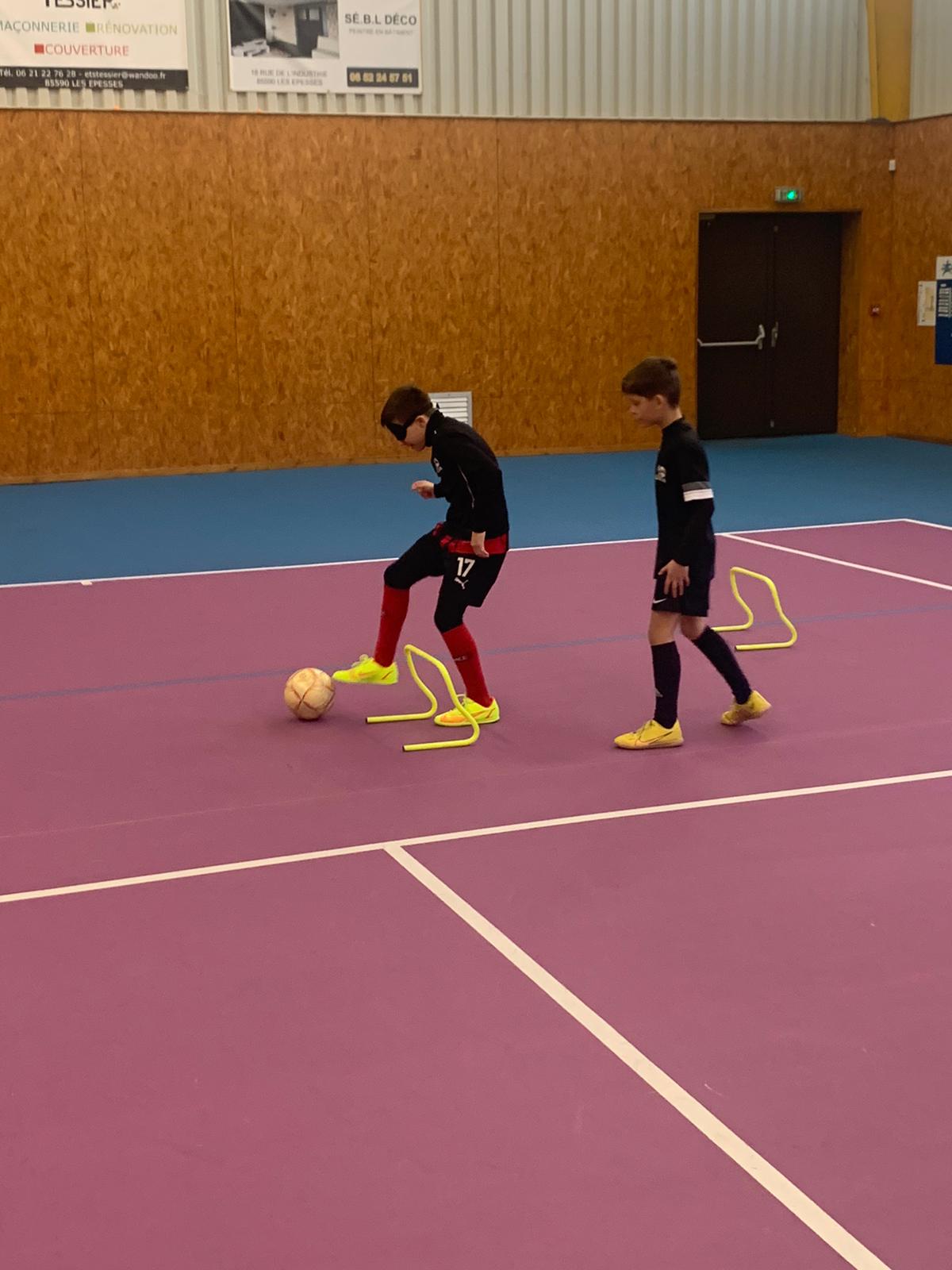 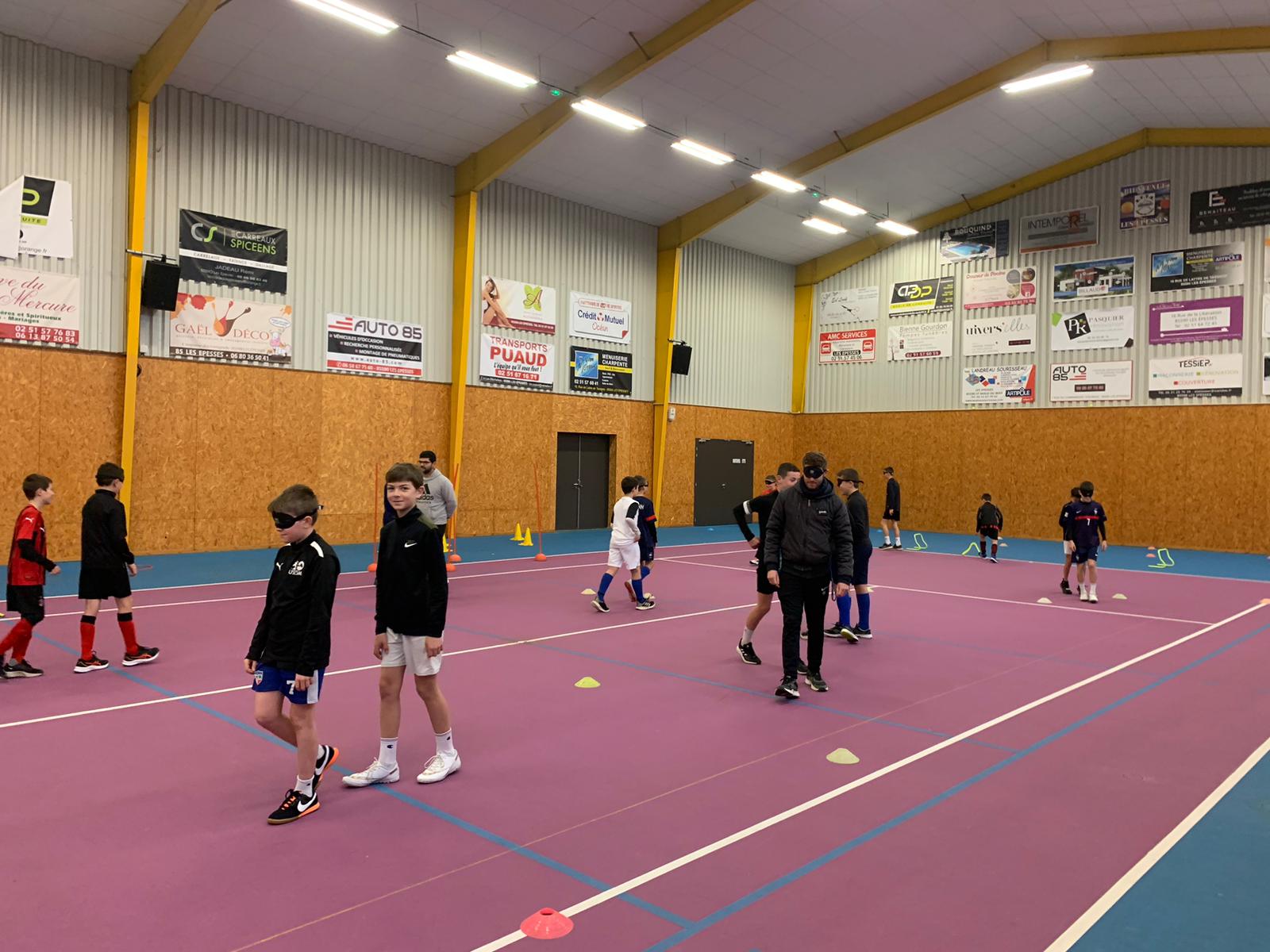 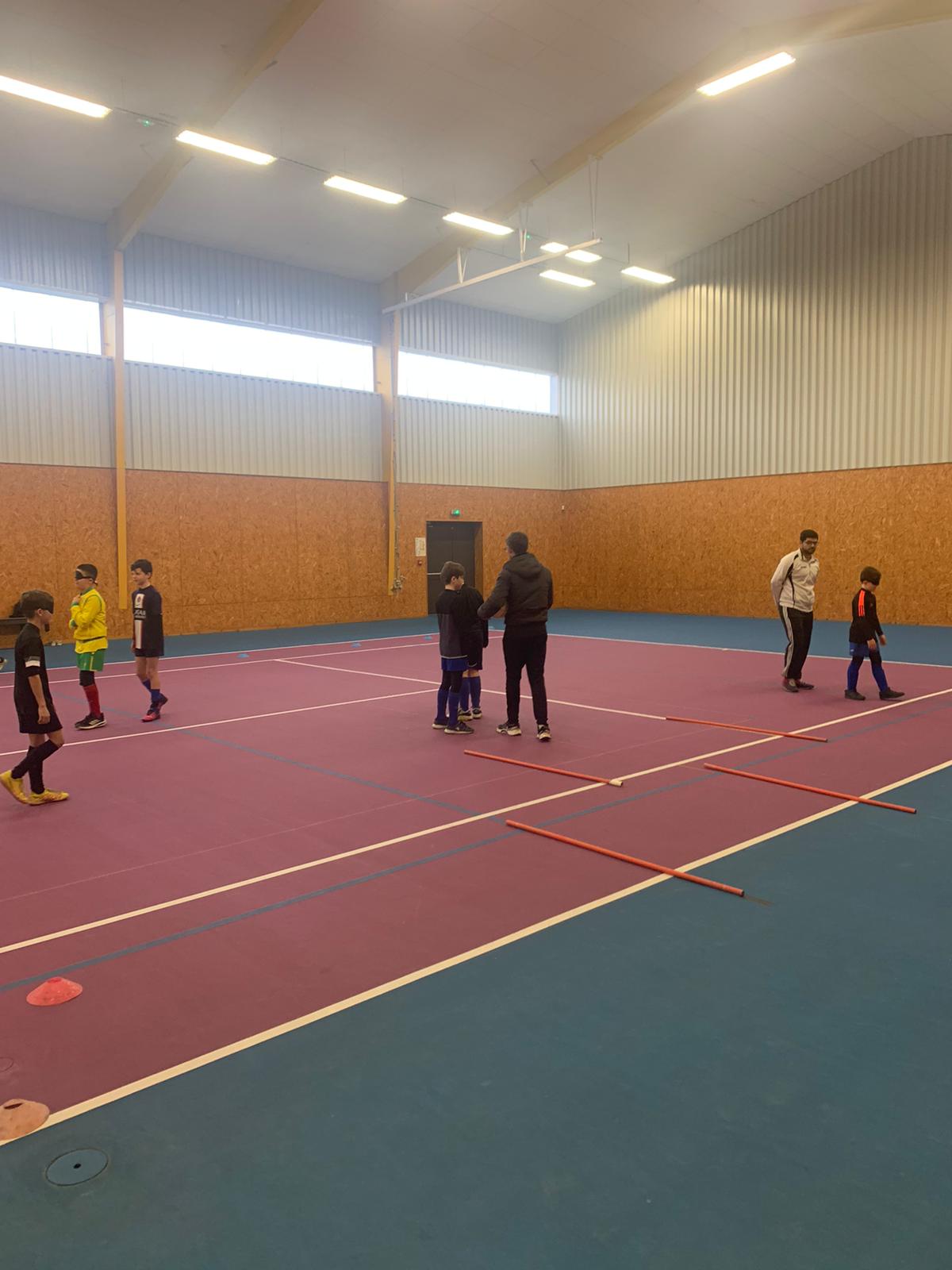 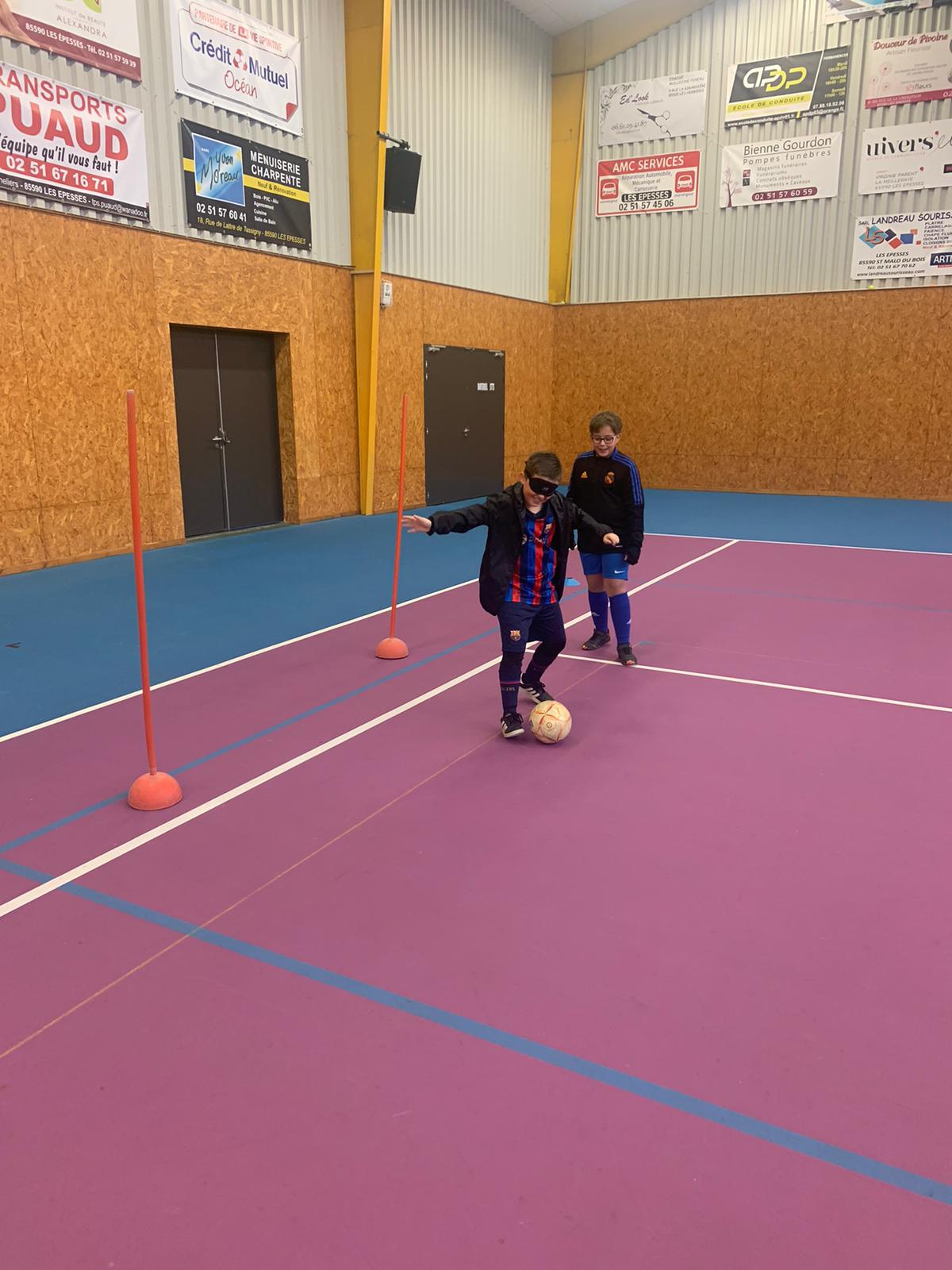 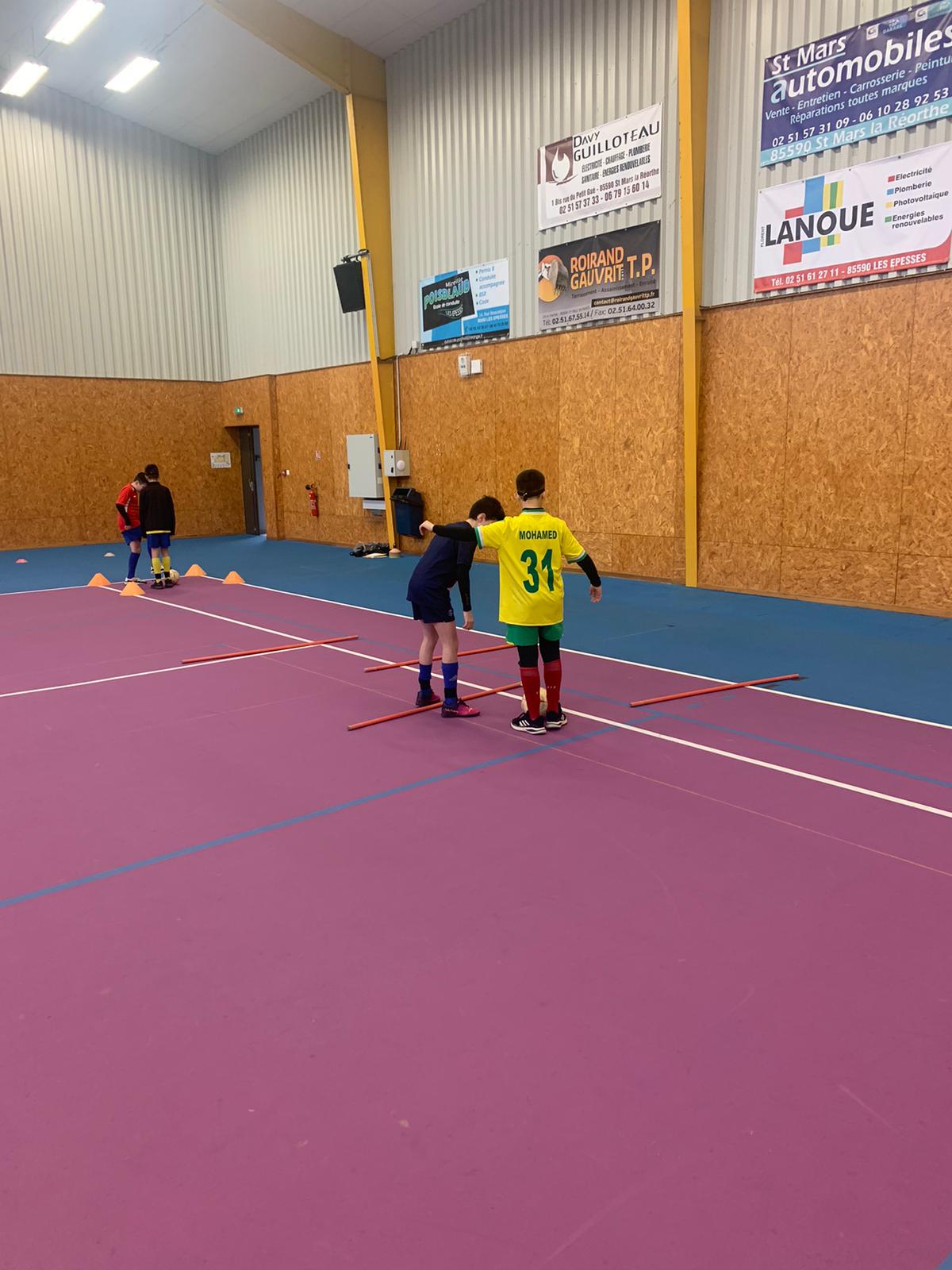 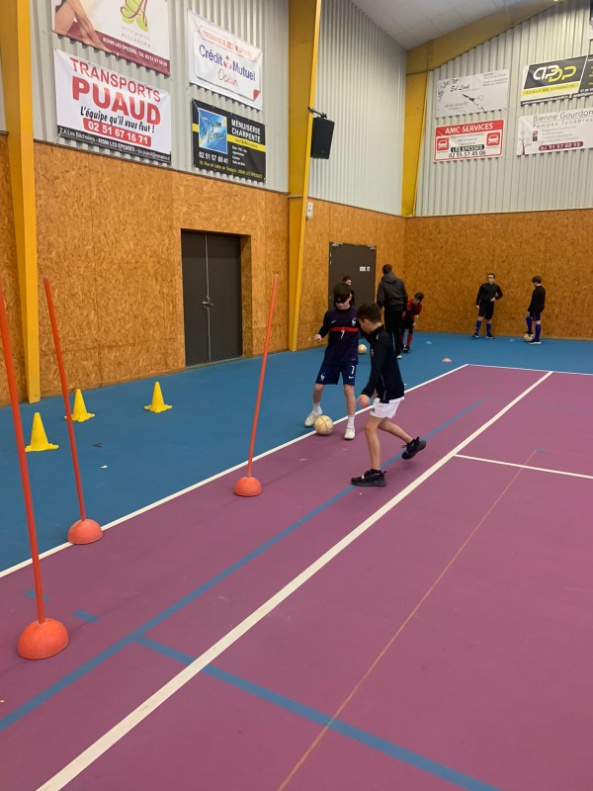